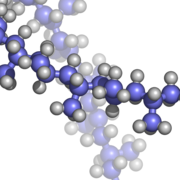 Fizička hemija makromolekula
Šk. 2020/2021
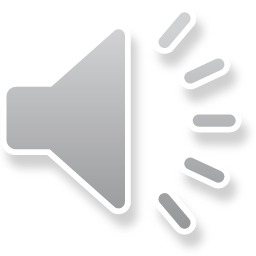 7. Predavanje
decembar 2020. prof. dr Gordana Ćirić-Marjanović
Molekulske interakcije i koheziona energija u polimerima
Veliki broj funkcionalnih grupa u lancu koje međusobno interaguju
Velika koheziona energija polimernih materijala
Koheziji u polimernim sistemima doprinose intra- i  intermolekulske interakcije.
Tri tipa molekulskih interakcija su odgovorna za koheziju u polimerima:
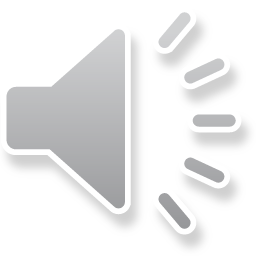 Van der Waals-ove interakcije
             (sekundarne sile)
Jonske veze
Vodonične veze
Keesom-ove sile
Londonove sile
Debay-eve sile
Mnoga fizička i mehanička svojstva polimera određena su jačinom unutrašnjih molekulskih interakcija
Van der Waals-ove interakcije
Van der Waals-ove interakcije (često nazvane sekundarne sile) su privlačne interakcije između dipola, koje mogu biti različitog porekla: 

i) Keesom-ove sile su privlačne interakcije između dva permanentna dipola. Energija ove interakcije (EK) data je relacijom 
 
                                                  EK = − (2μ4/3RT) r−6                                                                                                       
 
gde je μ dipolni momenat polarne molekulske grupe, r je rastojanje između dipola, R i T su molarna gasna konstanta i temperatura, respektivno. Ovakve interakcije postoje u polimerima koji imaju polarne grupe, kao što su poliestri (slika ispod). Odgovarajuća koheziona energija je u opsegu 0,5−3 kJ/mol.
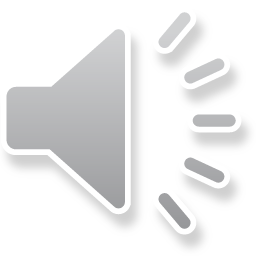 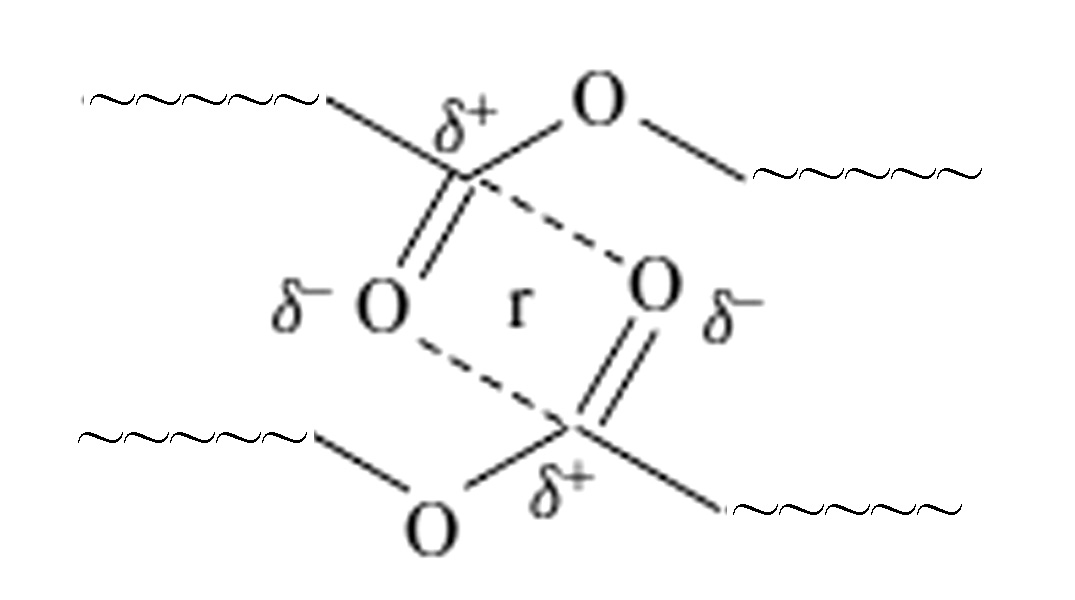 Van der Waals-ove interakcije
ii) Debay-eve sile (indukcione sile) su privlačne interakcije između permanentnog dipola i dipola kojeg on indukuje (indukovanog dipola) na susednoj polarizabilnoj molekulskoj grupi. Energija ove interakcije (ED) data je izrazom:
 
        ED = −2 μ4 r−6                                                                                                                  

gde je  polarizabilnost pomenute molekulske grupe. Koheziona energija koja odgovara ovom tipu interakcija je u opsegu 0,02−0,5 kJ/mol. Ovakva interakcije javlja se u nezasićenom poliestru:
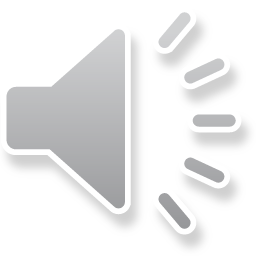 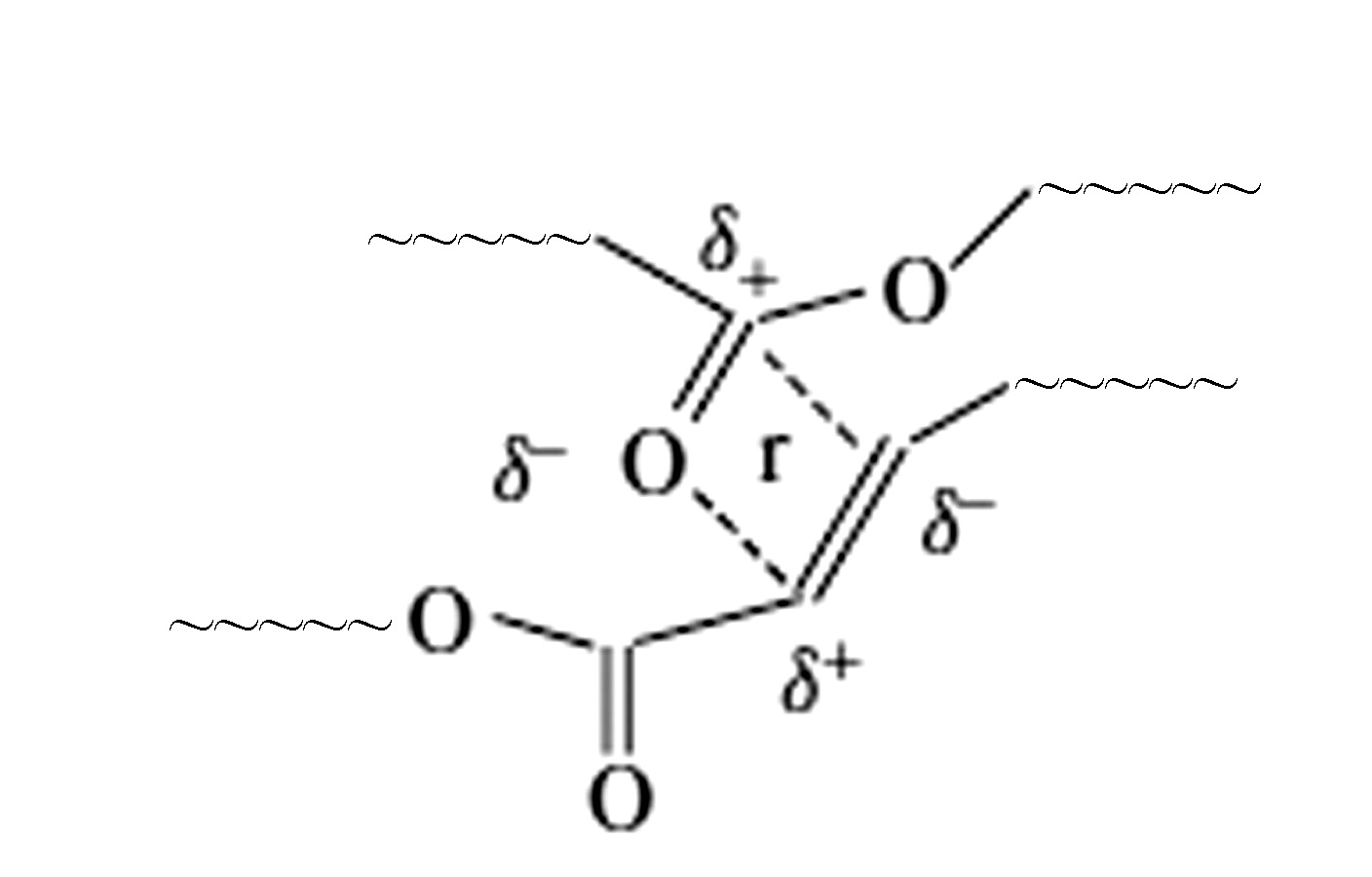 Van der Waals-ove interakcije
Londonove (disperzione) sile nastaju kao rezultat asimetričnosti trenutne elektronske gustine atoma. Energija između dva trenutna dipola (EL) data je relacijom:
 
EL = −3/2 [1 2 I1 I2 / (I1 + I2)] r−6                                                                                   
 
gde su 1 i 2 polarizabilnosti grupa koje interaguju, a I1 i I2 su odgovarajuće energije jonizacije. Londonove sile su niskih energija za male organske molekule i imaju značajnog efekta u slučaju polimera koji nemaju polarne grupe (polietilen, polibutadien).
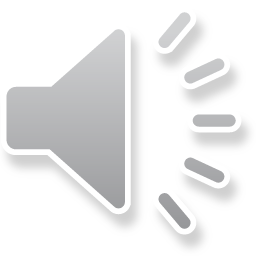 Van der Waals-ove interakcije
Može se primetiti da kod bilo kog tipa navedenih van der Waals-ovih interakcija energija zavisi od r−6. Mnoga svojstva polimera zavise od ovih interakcija. Tako je na primer amorfni polipropilen (PP) znatno fleksibilniji od kristalnog polipropilena zbog toga što su u kristalnom polipropilenu strukturne jedinice međusobno mnogo bliže jedna drugoj usled čega su i Van der Waals-ove interakcije jače.
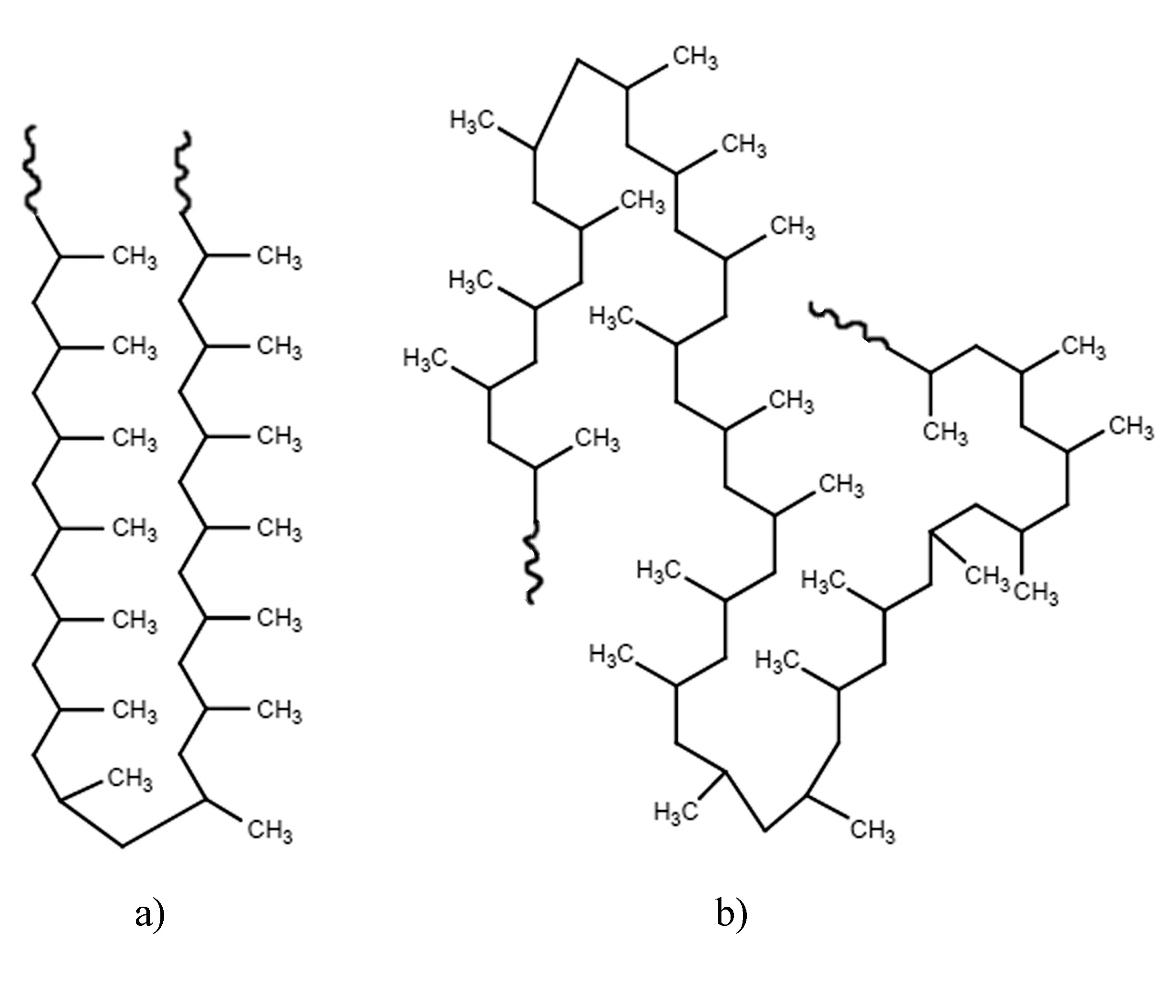 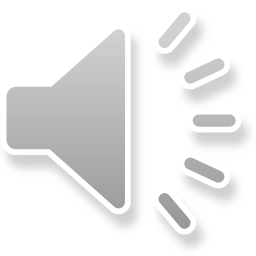 b) amorfni deo ataktičkog polipropilena
a) kristalni deo izotaktičkog polipropilena
Vodonične veze
Vodonične veze (H-veze) su jače od Van der Waals-ovih interakcija. Ove veze se formiraju između vodonikovog atoma kovalentno vezanog za atom velike elektronegativnosti (A: F, O ili N) i veoma elektronegativnog atoma (B: O, N, F ) koji pripada drugoj atomskoj grupi molekula:
R1−A−H • • • B−R2     (A i B su atomi velike elektronegativnosti)
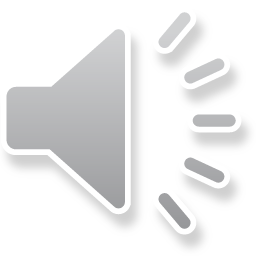 Energija vodoničnih veza može biti i do 40 kJ/mol. Ova velika vrednost je rezultat jake polarnosti veza i male veličine vodonikovog atoma koji se može veoma približiti interagujućoj grupi. Vodonične veze indukuju izuzetno visoku koheziju u polimernim materijalima koji ih sadrže. Prisutne su u proteinima, poliamidima, celuloznim vlaknima, molekulima DNA. Mnoga svojstva kao npr. velika mehanička jačina, visoka kristaliničnost, ili visoka hidrofilnost polimera objašnjavaju se upravo prisustvom vodoničnih veza u njima.
Vodonične veze
Usled postojanja vodoničnih veza između susednih lanaca poliamida može se formirati planarna struktura koja omogućava maksimalnu stabilizaciju kristalnog stanja polimera.
Interesantno svojstvo je da formiranje vodoničnih veza, a time i gustina kohezione energije u poliamidima zavisi od toga da li je broj ugljenikovih atoma u ponavljajućim jedinicama paran ili neparan:
Intermolekulska vodonična veza
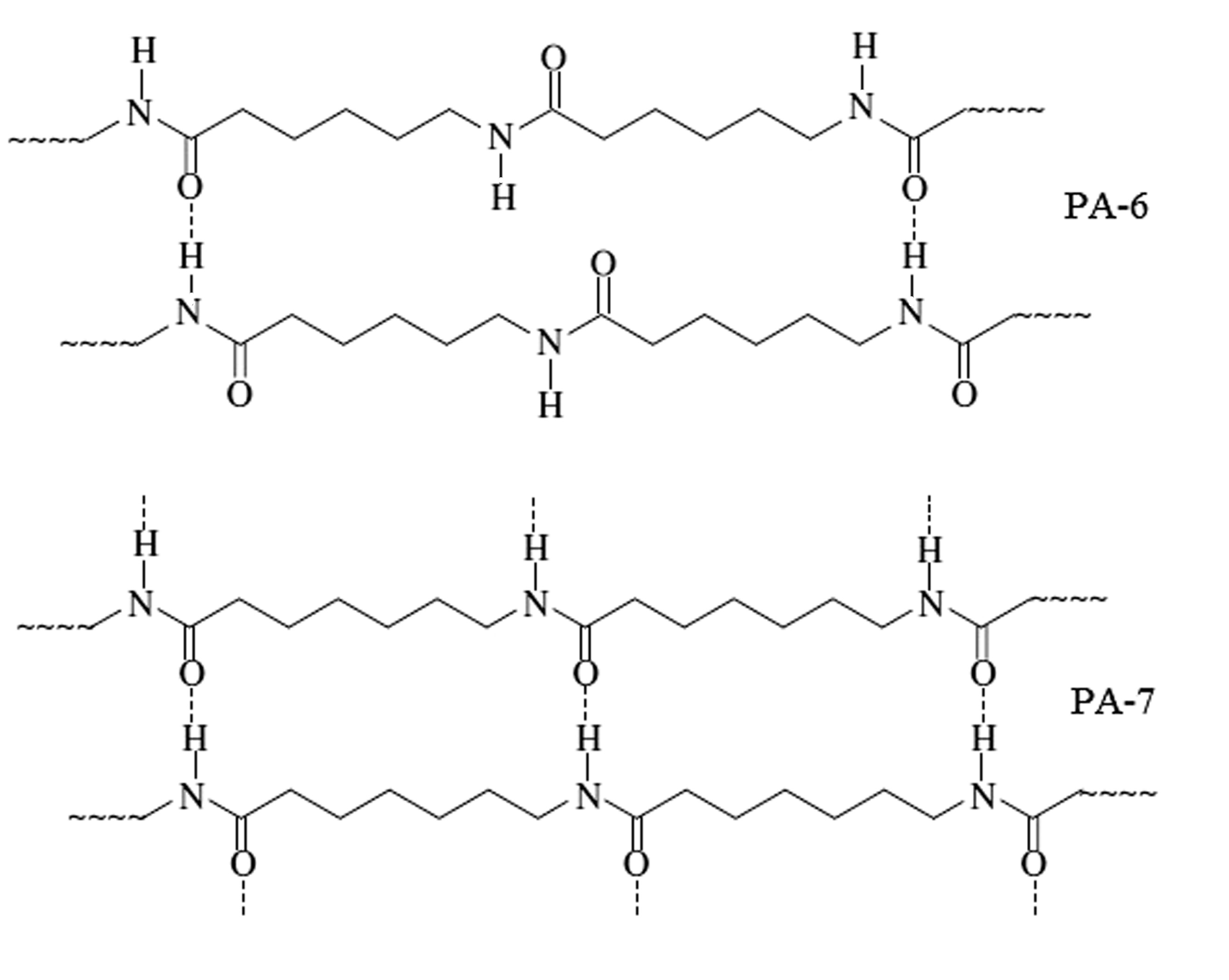 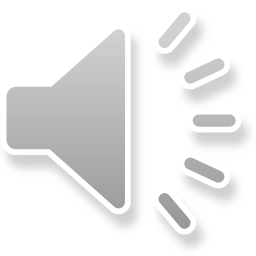 Tm = 215 oC
Tm = 230 oC
Formiranje vodonične veze kod poliamida PA-x sa parnim (PA-6) i neparnim (PA-7) brojem (x) ugljenikovih atoma u ponavljajućoj jedinici
Vodonične veze
Tačka topljenja Tm i sposobnost apsorpcije vode (na 100% relativnoj vlažnosti) za poliamide PA-x  (formule –[CO−(CH2)x−1 –NH]n−).
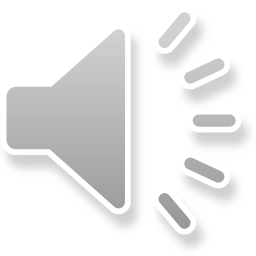 Unutar grupacije polamida sa parnim (il neparnim) brojem x, Tm opada sa porastom x
Vezivanje vode u polimeru prvenstveno se odigrava putem vodonične veze koja se uspostavlja između molekula vode i C=O odnosno NH grupa iz amidne veze, zamenjujući prvobitne međulančane vodonične veze. Zbog vezivanja vode dolazi do bubrenja polimera i smanjivanja njegove kohezione energije. Može se zaključiti da što je x veće, veći je broj CH2 grupa koje razdvajaju dve amidne grupe odnosno opada procenat amidnih veza, a time opada i mogućnost građenja vodoničnih veza odnosno  kapacitet vezivanja vode opada  (polimer sve slabije bubri).
Vodonične veze
Intramolekulska vodonična veza kod polipeptida
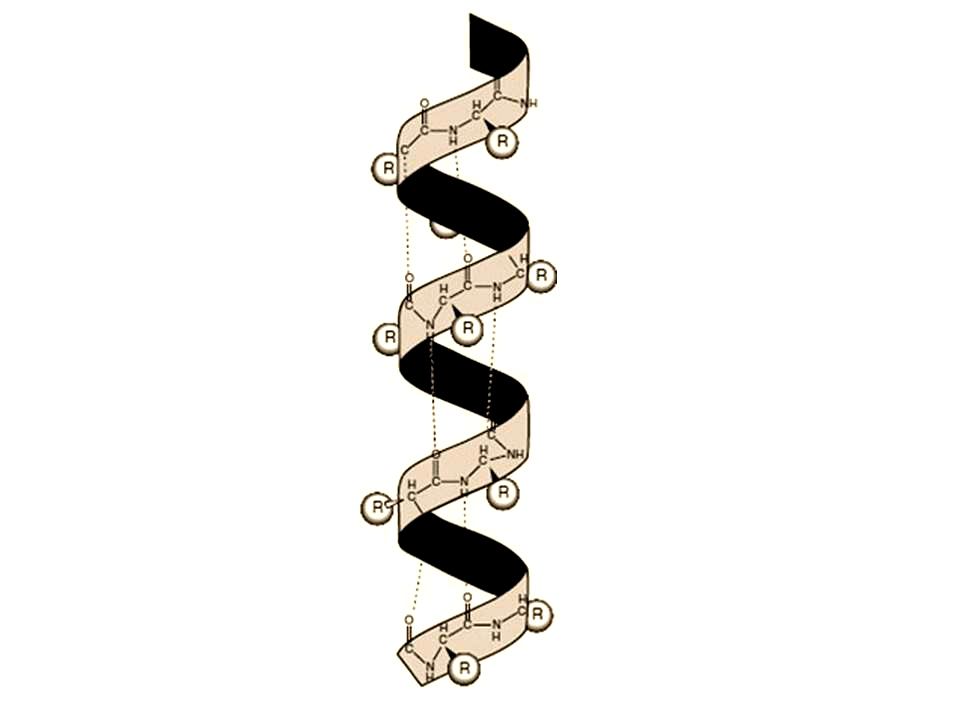 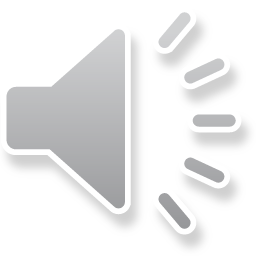 Konformacija α-heliksa polipeptida, formirana usled intramolekulskih vodoničnih veza između C=O i –NH grupa amidne veze
Vodonične veze
Intermolekulska vodonična veza kod polipeptida
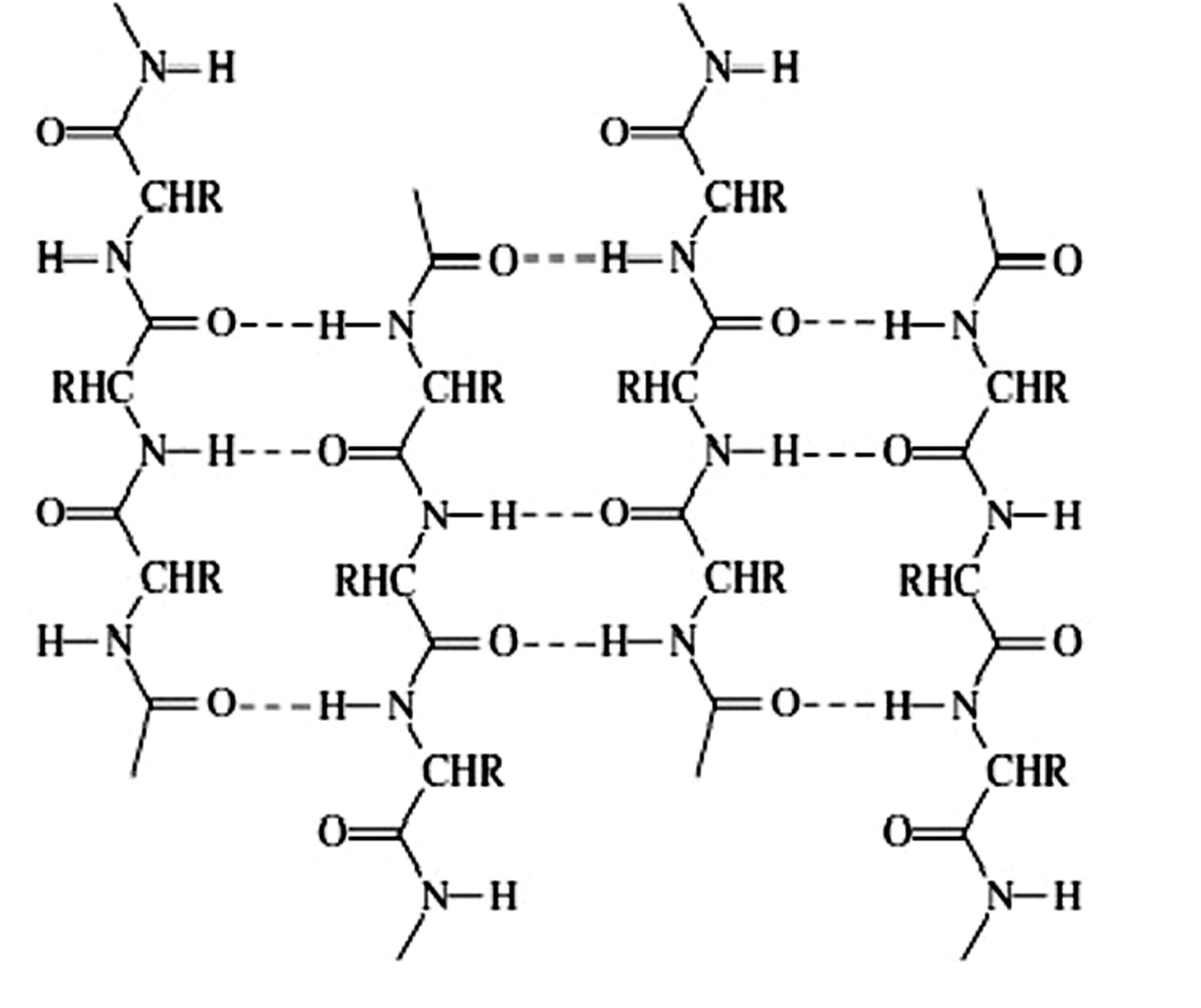 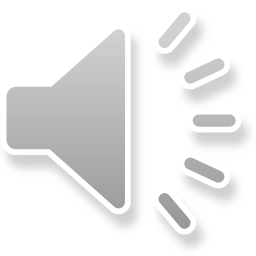 Planarna β-konformacija (cis konformacija) polipeptida formirana usled intermolekulskih vodoničnih veza između C=O i –NH grupa amidne veze (to su vodonične veze između susednih lanaca). Lanci su kod β-forme  izduženi.
Jonske veze
Jonske veze takođe povećavaju koheziju u polimerima. Polimeri sa ovakvim vezama zovu se jonomeri. 
Jonska veza se može formirati npr. između anjona koji su nošeni polimernim lancem (karboksilatni, sulfonatni itd.) i katjona.  Kada su ovakvi anjoni vezani sa dvovalentnim katjonima (Zn2+, Ca2+) dolazi do umrežavanja odnosno građenja mostova između polimernih lanaca.
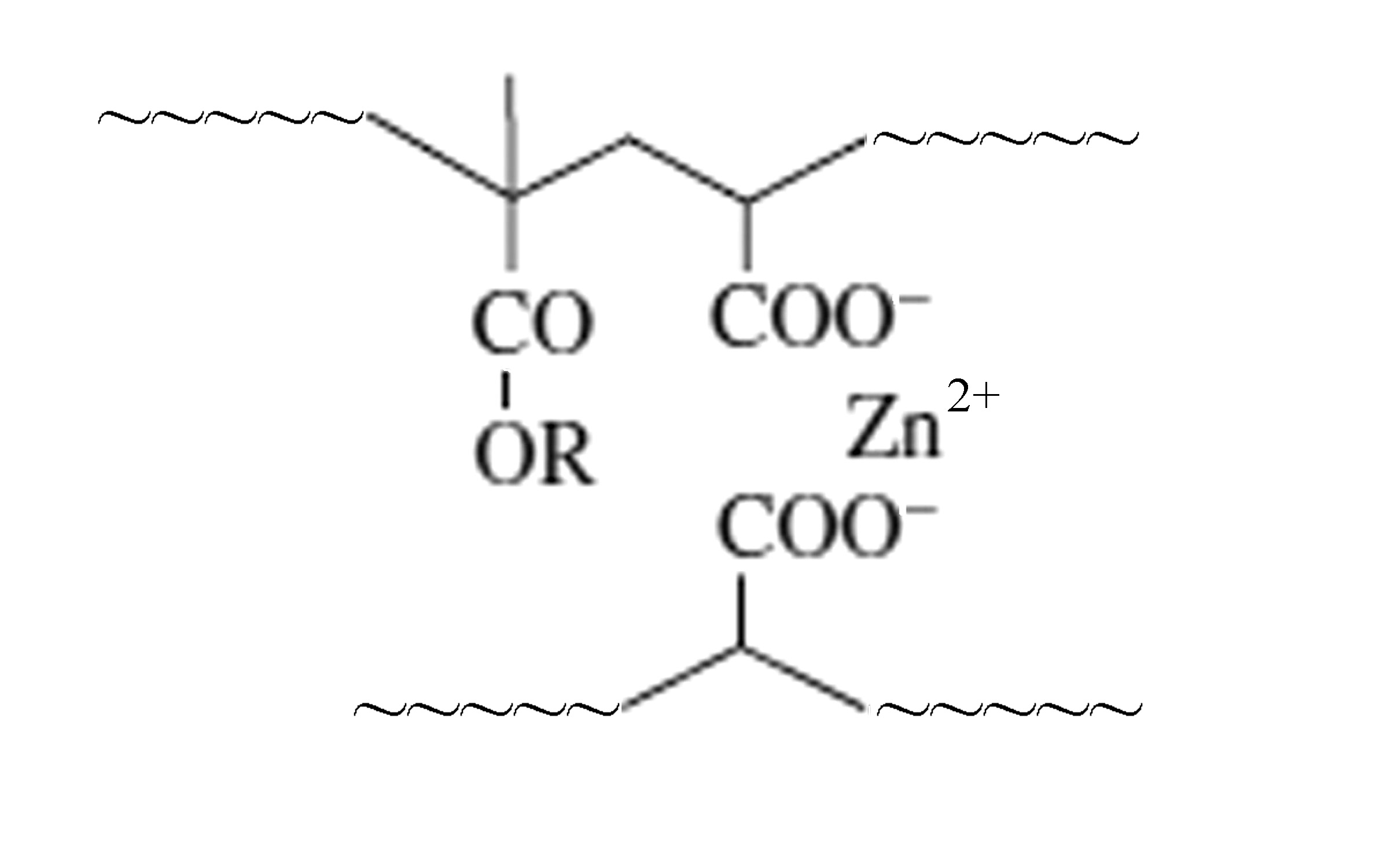 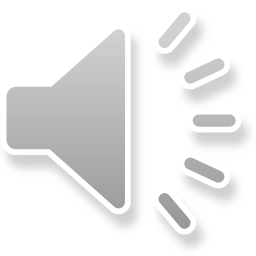 jonski most
Jonske veze u kopolimeru akrilne kiseline i metakrilnog estra sa cink karboksilatnim grupama
Koheziona energija u polimerima
Za tečnosti, molarna koheziona energija (Eko) definiše se kao molarna energija potrebna da se prekinu molekulske interakcije i povezana je sa molarnom toplotom isparavanja (∆Hisp)  preko izraza
Eko = ∆Hisp – RT
Veličina molekulskih interakcija može se proceniti i pomoću gustine kohezione energije e
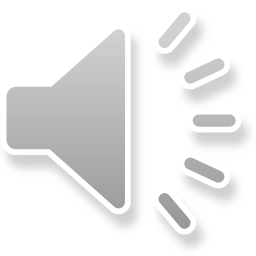 e = Eko/V     (V= molarna zapremina u cm3/mol)
ili preko parametra rastvorljivosti δ
δ = (Eko/V)1/2 = e1/2
Kod malih molekula, Eko se može izračunati ili iz ∆Hisp ili iz promene napona pare sa temperaturom. Međutim, za makromolekule napon pare se može zanemariti dok bi se prelaz u gasno stanje sa povećanjem temperature mogao odigravati samo uz degradaciju-raskidanje kovalentnih veza i formiranje malih molekula. Zbog toga određivanje Eko kod polimera zahteva indirektne metode kao što su poređenje bubrenja ili rastvaranje u tečnostima poznatih parametara rastvorljivosti.
Koheziona energija
Ako se pretpostavi da je Eko aditivna veličina, onda se ona može dobiti kao zbir doprinosa različitih atomskih grupa koje izgrađuju monomernu jedinicu. Odatle, poznavanje kohezione energije svake grupe može omogućiti izračunavanje stvarne vrednosti Eko polimera. Međutim Eko nije striktno aditivna veličina, za razliku od srodne veličine koja se naziva molarna konstanta privlačenja (F):
 
F = (Eko V298 K)1/2                                                                                                              
 
gde su Eko i V298 K koheziona energija i molarna zapremina (na 298 K) atomske grupe koja se razmatra, odnosno za koju se računa F
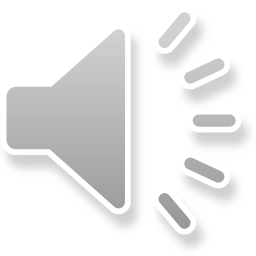 Polimeri koji pokazuju nisku vrednost Eko (poliizobuten, polisiloksani) mogu se koristiti kao elastomeri, dok se polimeri sa visokom Eko (polistiren, poli(metil metakrilat) koriste kao plastike. Polimeri koji imaju izuzetno visoku Eko  mogu se koristiti za proizvodnju tekstilnih vlakana sa odličnim mehaničkim svojstvima (poliamidna i poliakrilonitrilna vlakna itd.). Kohezija u polimeru takođe određuje njegovu rastvorljivost u određenom rastvaraču. Rastvaranje polimera podrazumeva zamenu interakcija tipa polimer-polimer interakcijama tipa polimer-rastvarač.